Лиса.
Волк.
Ёжик.
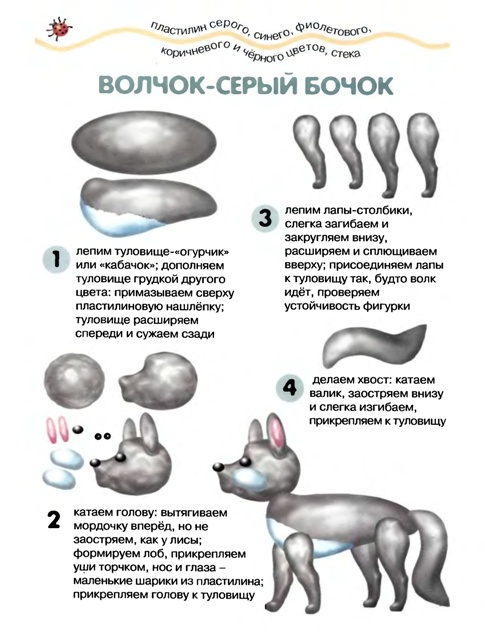 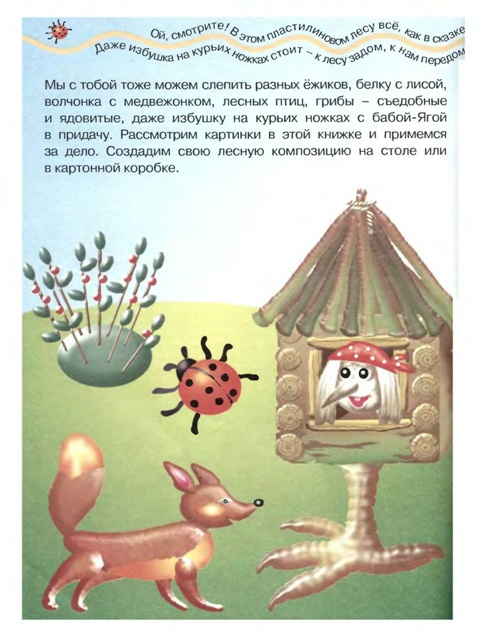 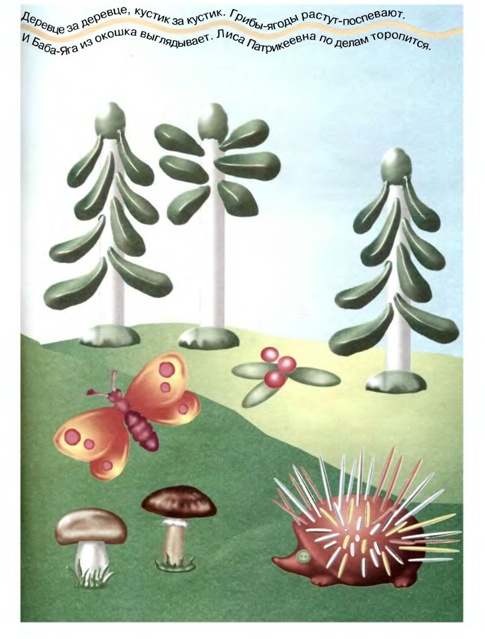 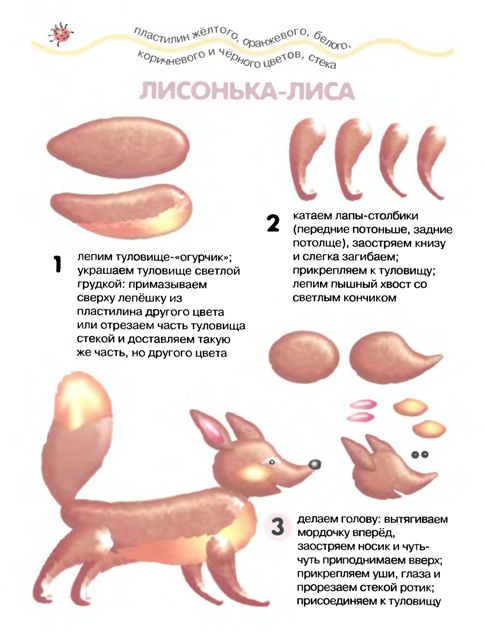 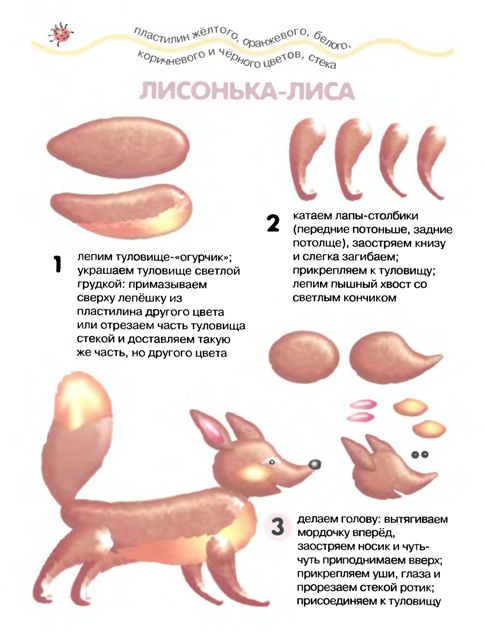 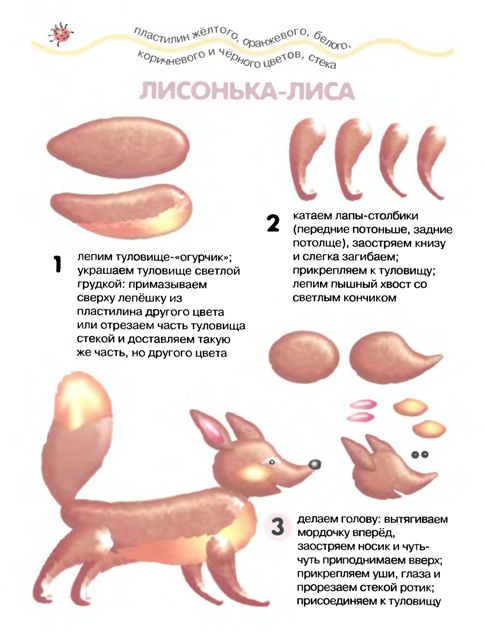 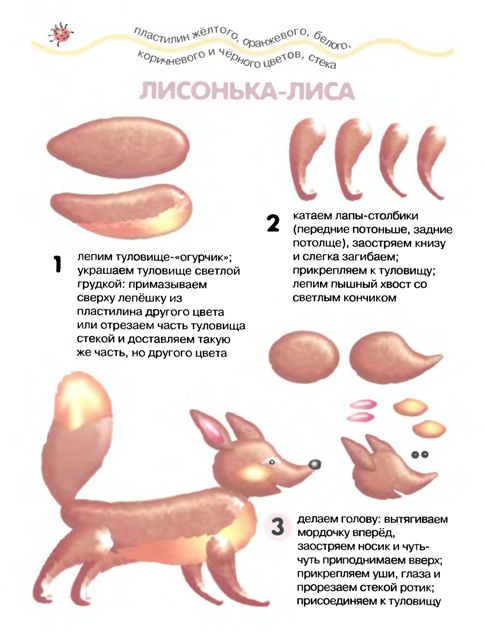 1
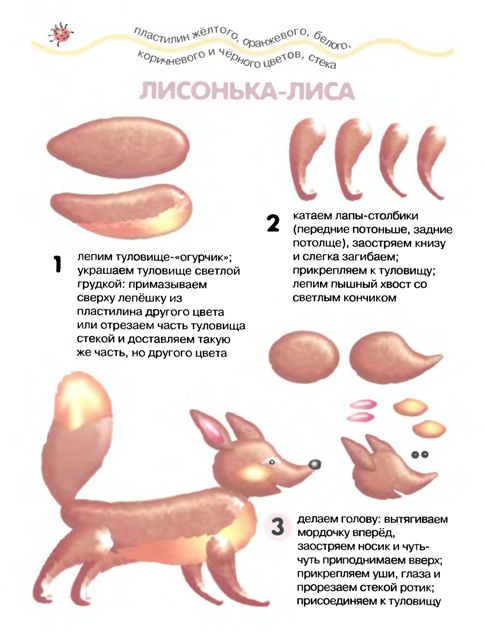 2
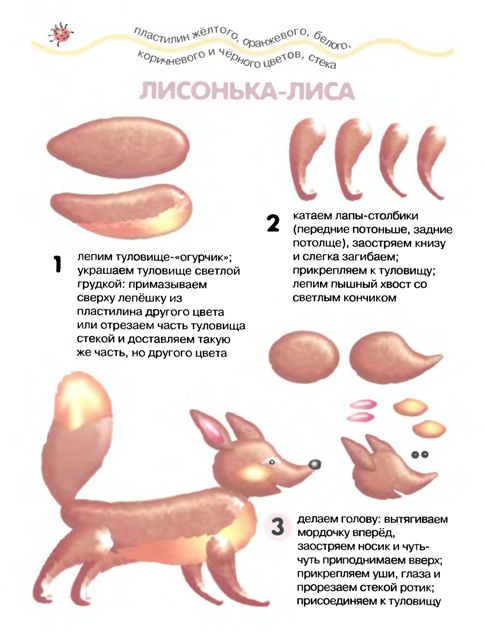 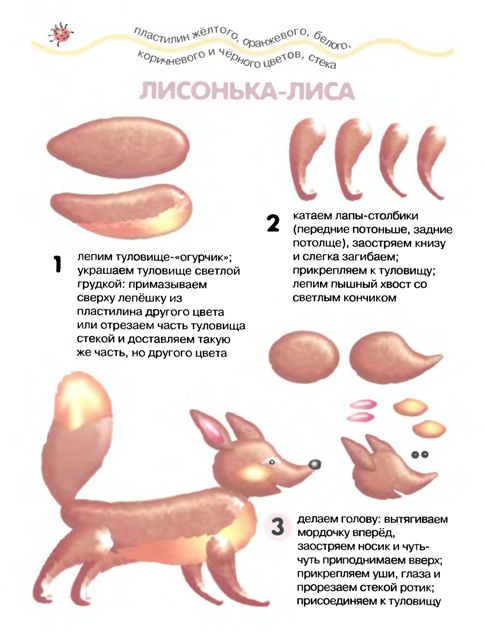 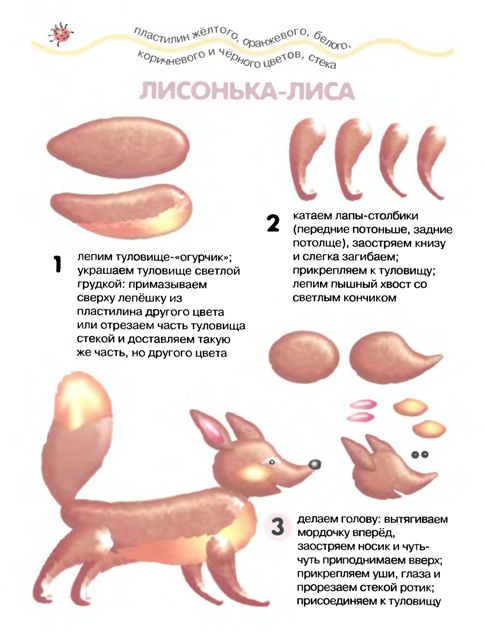 4
3
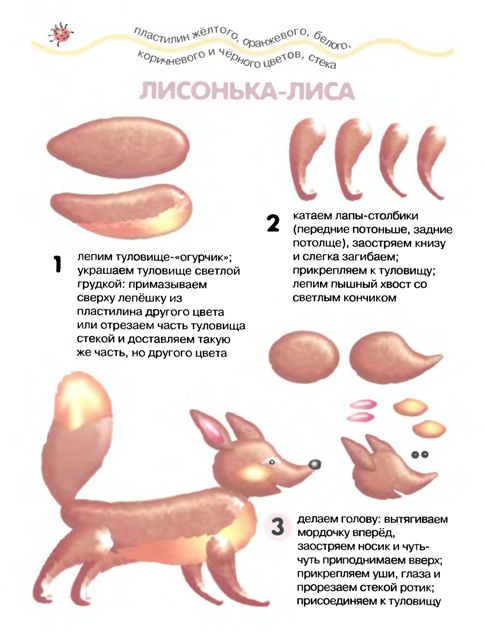 5
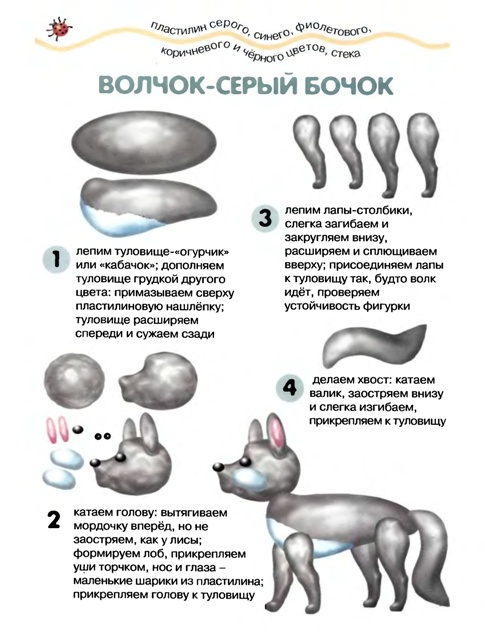 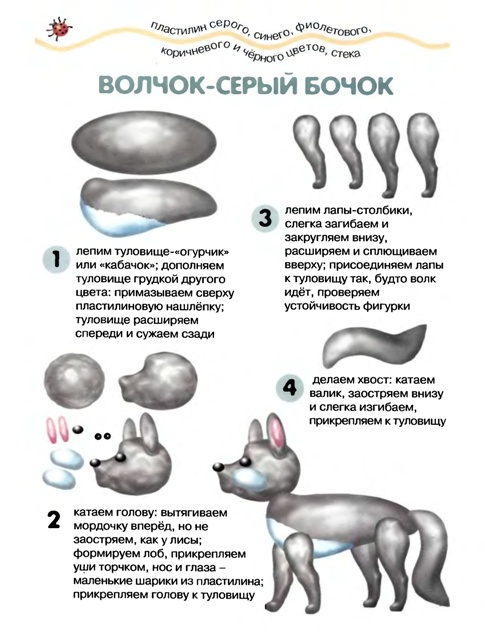 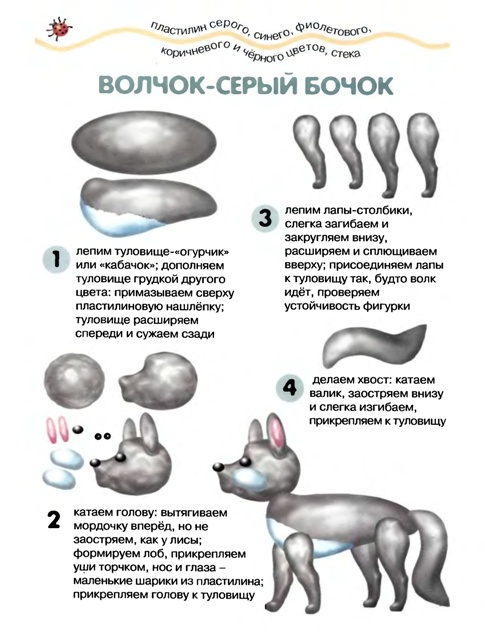 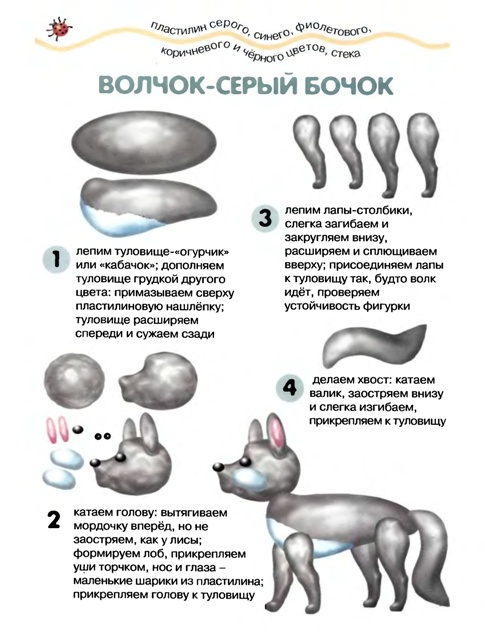 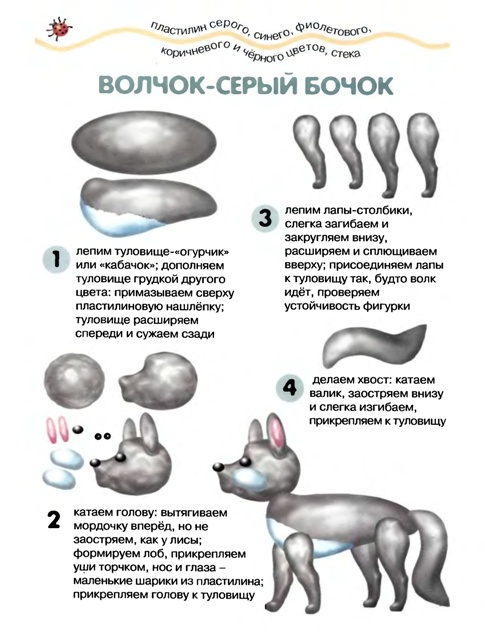 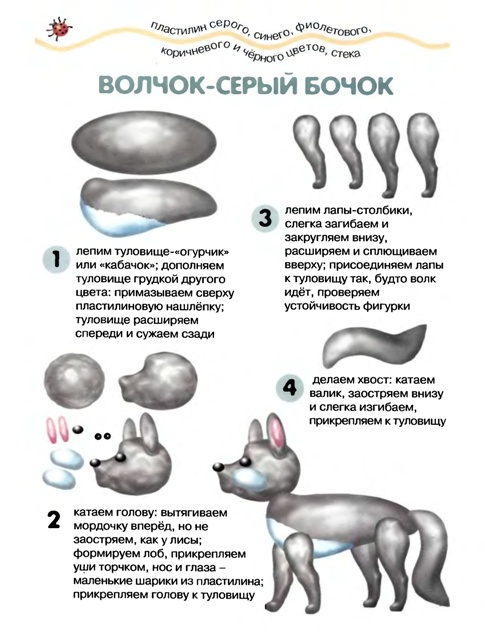 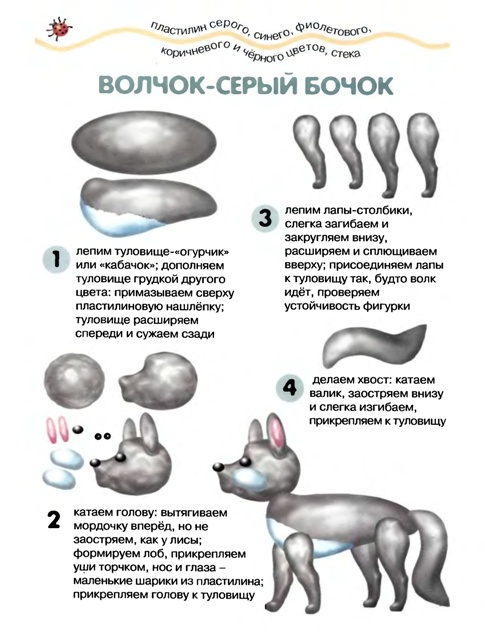 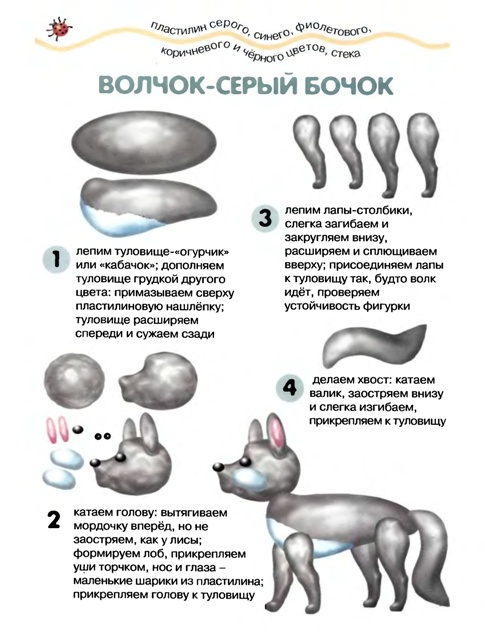 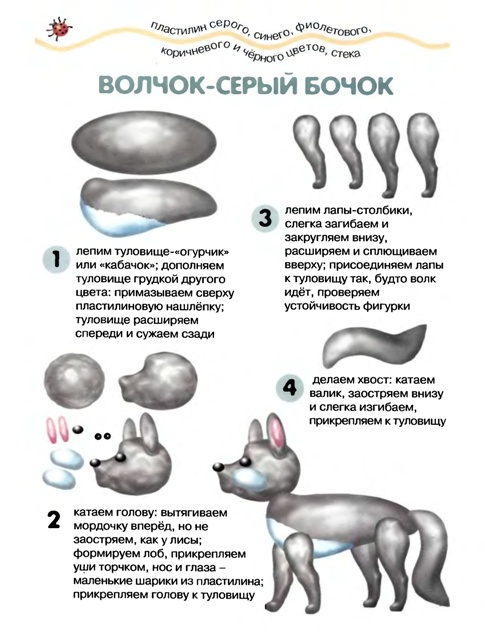 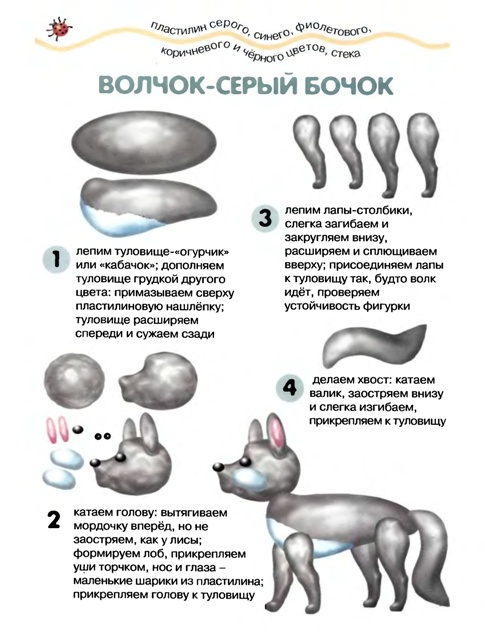 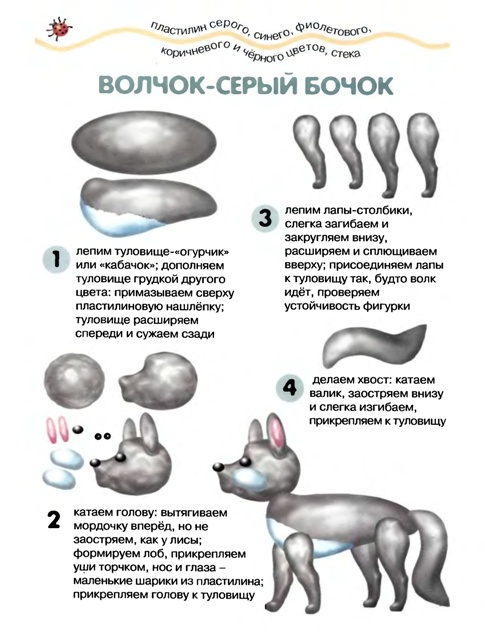 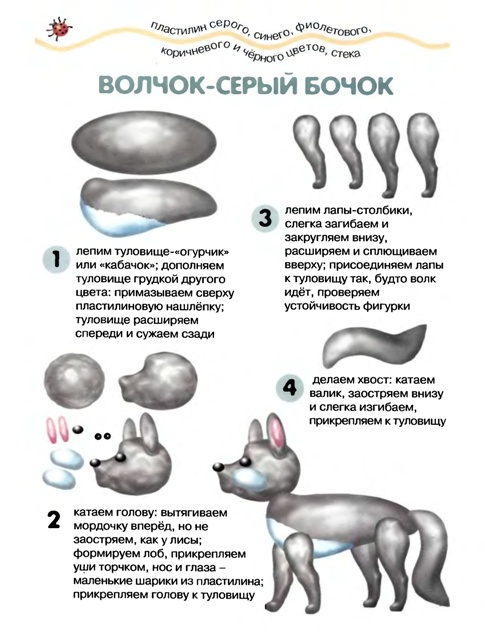 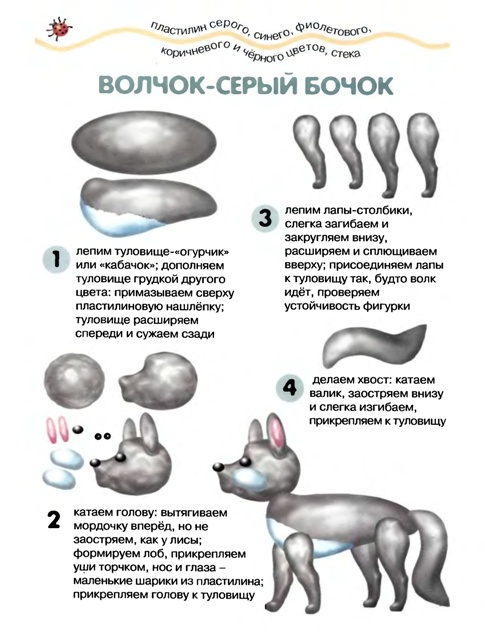 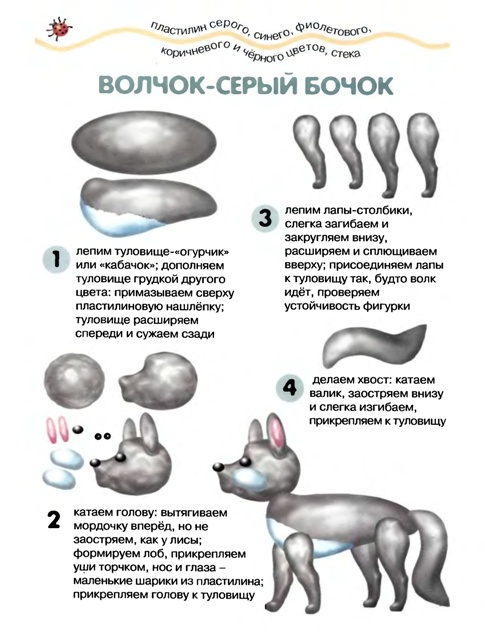 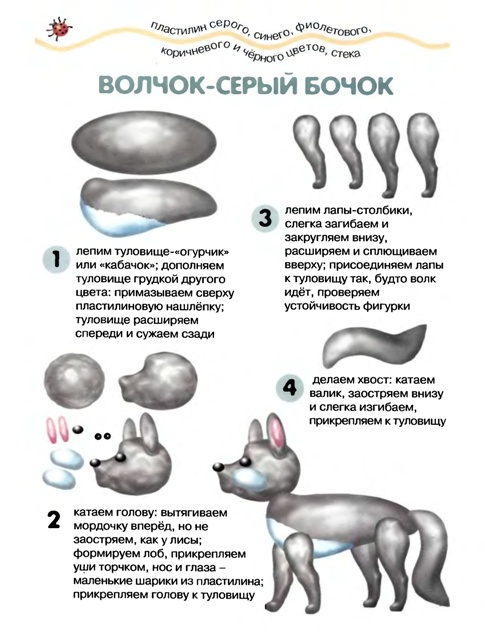 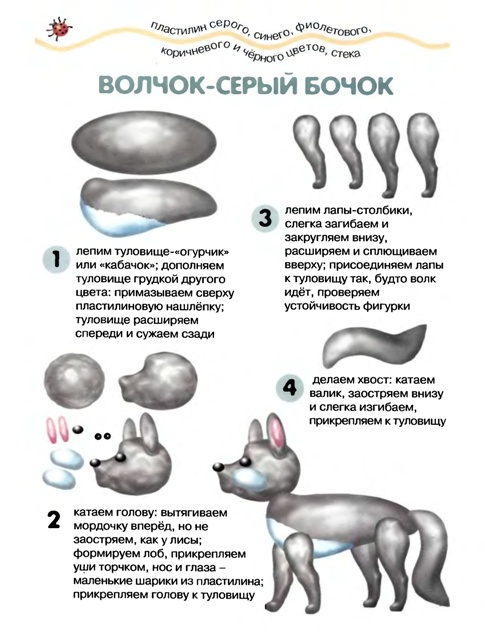 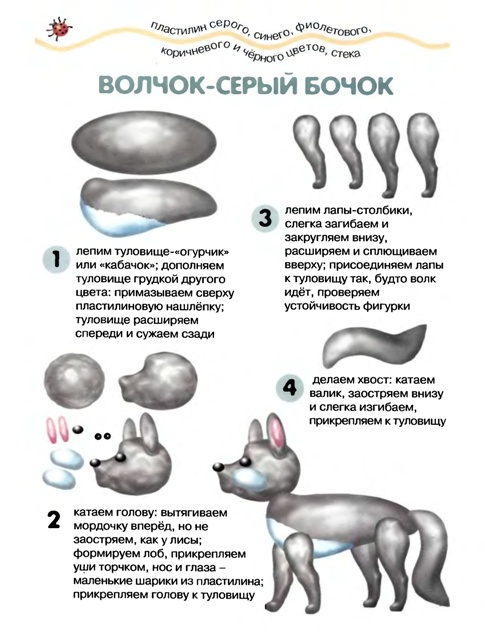 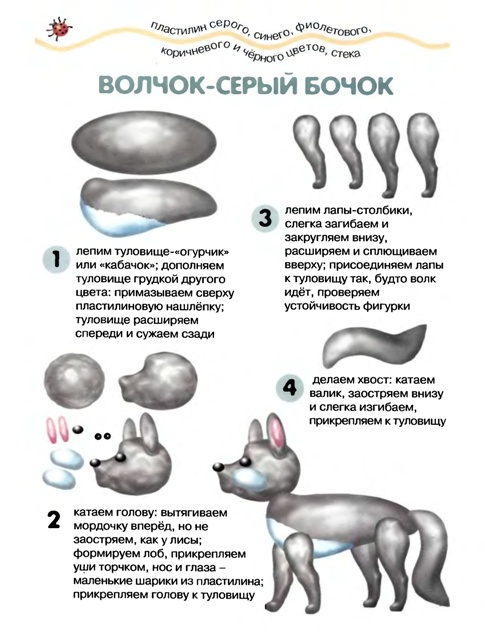 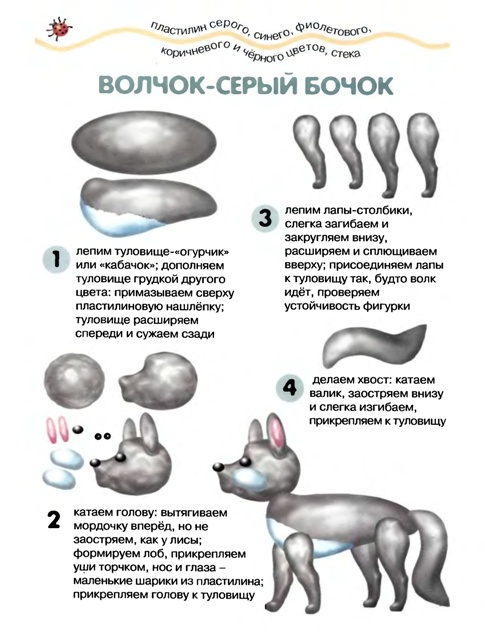 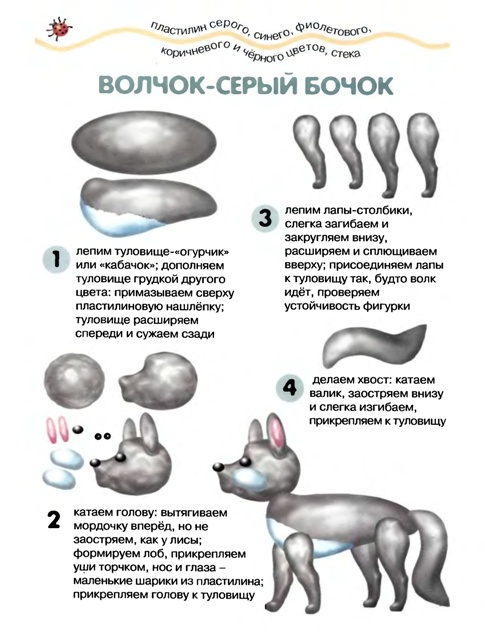 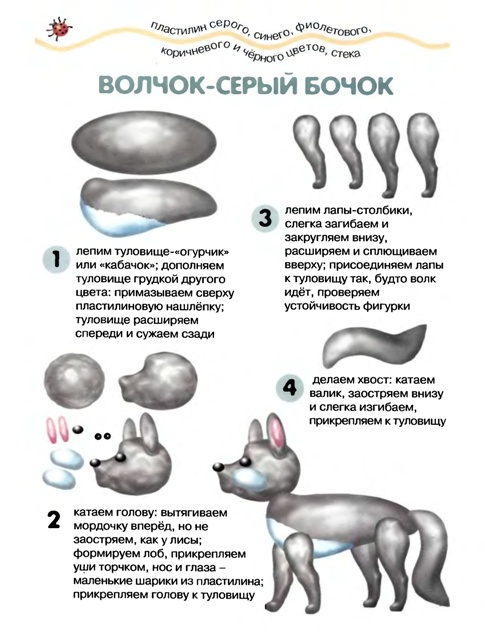 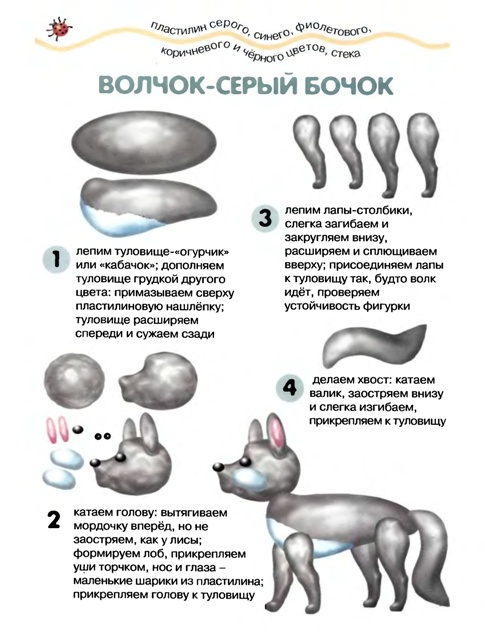 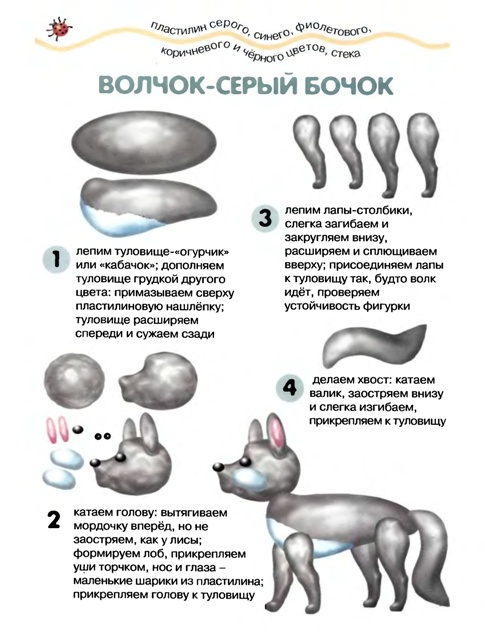 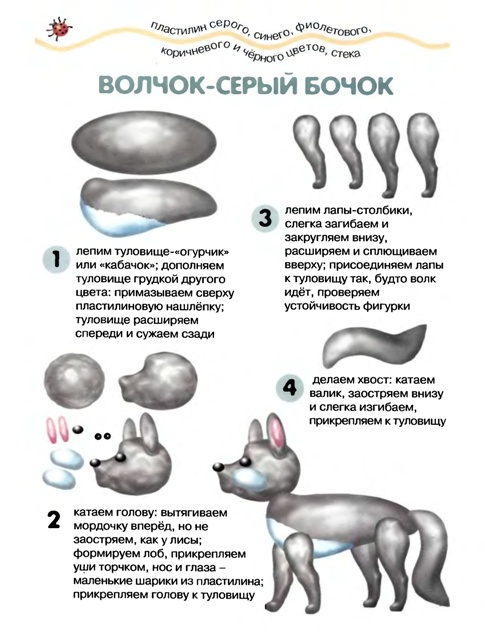 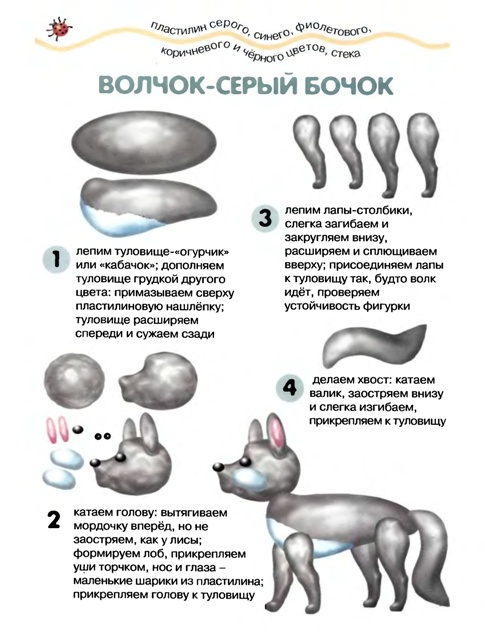 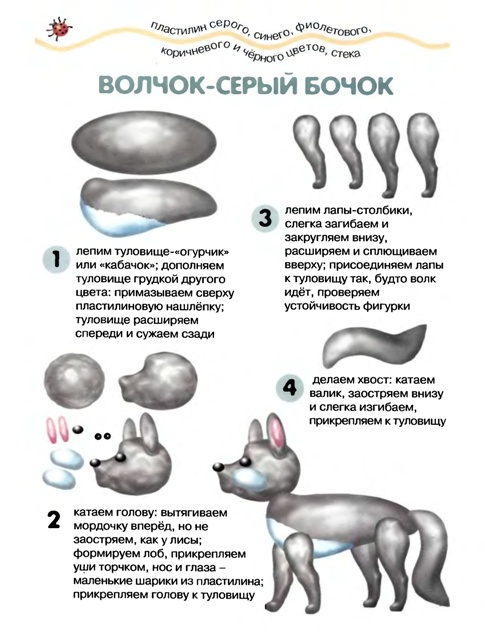 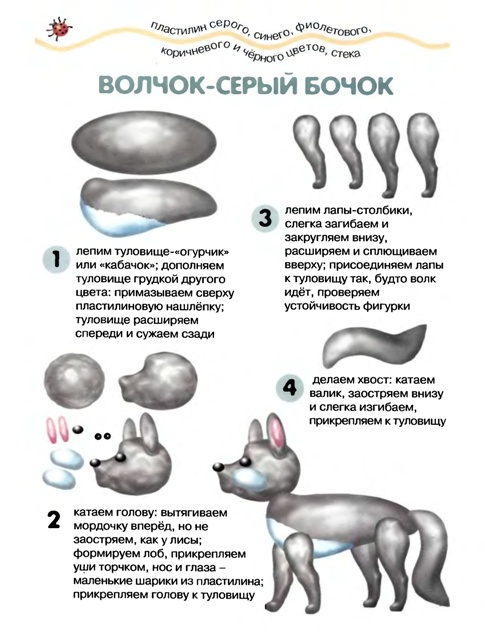 2
1
4
3
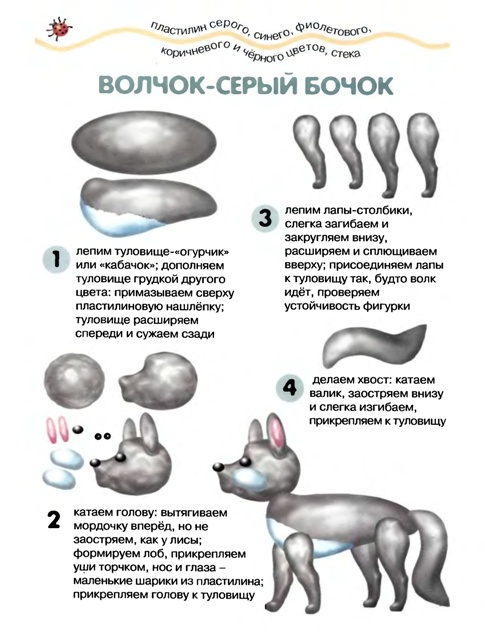 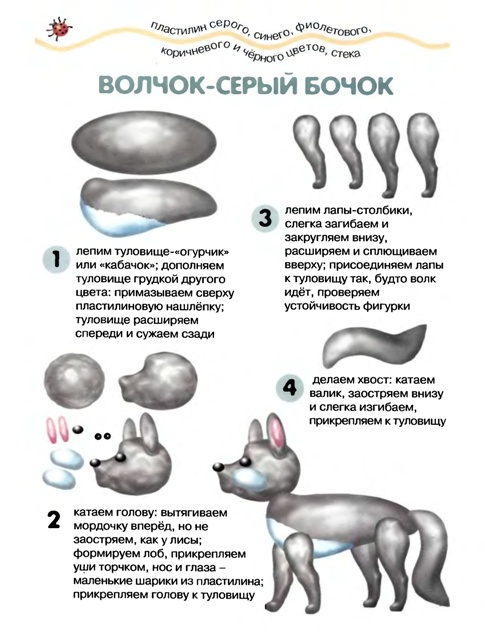 Братцы  ёжики.
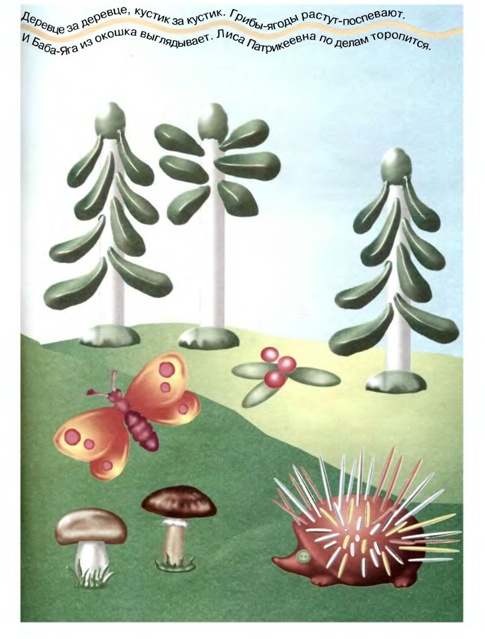 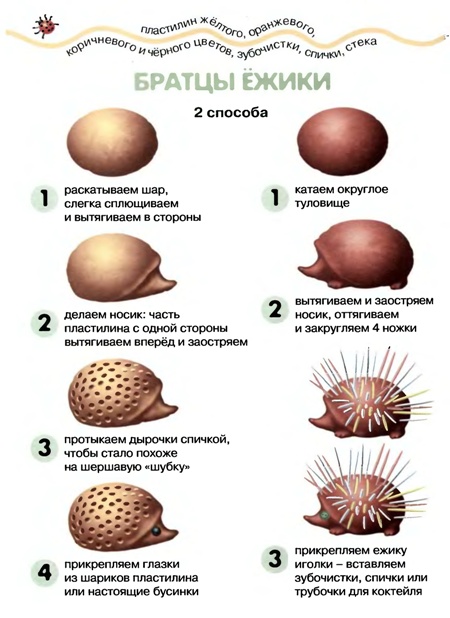 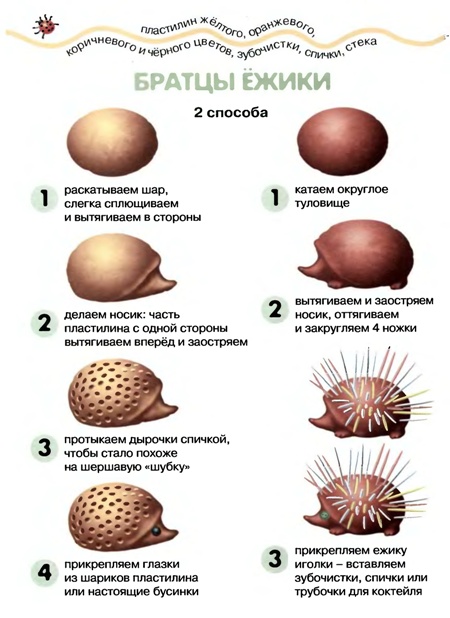 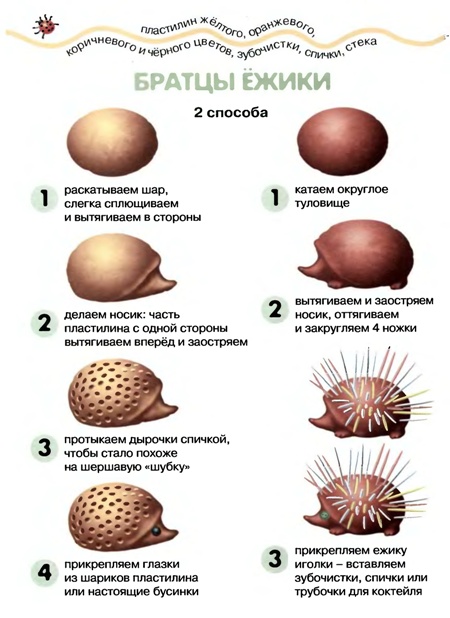 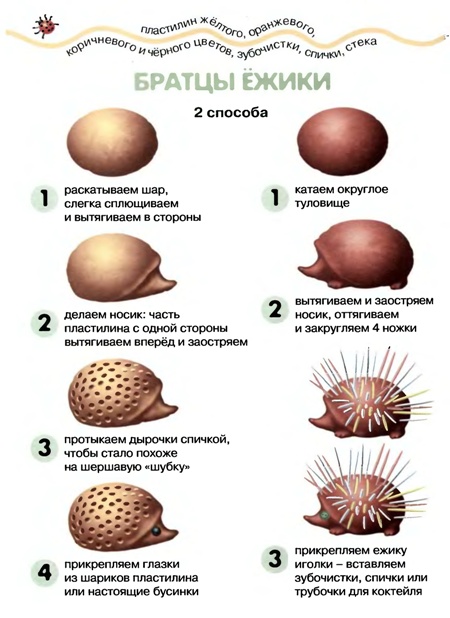 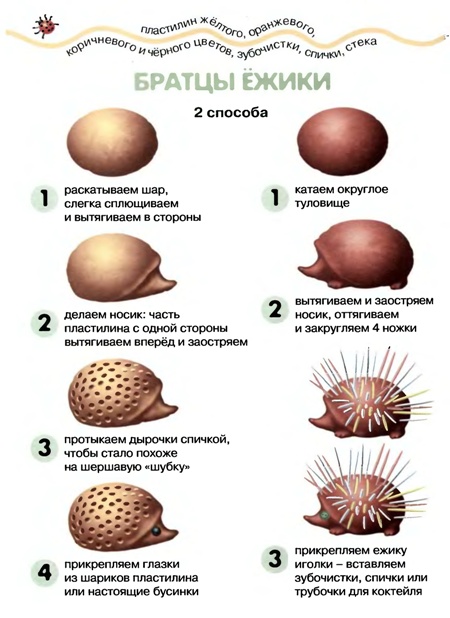 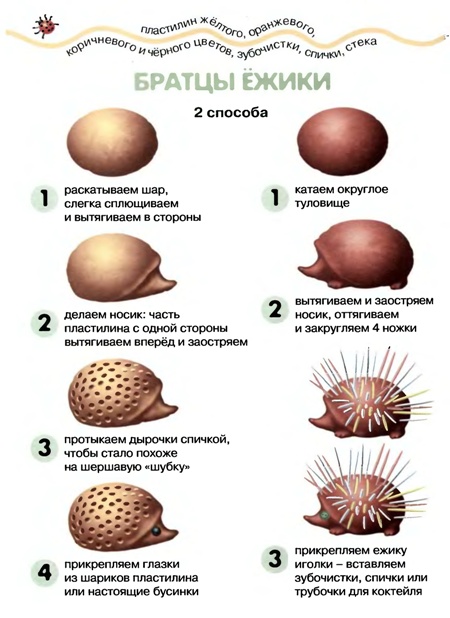 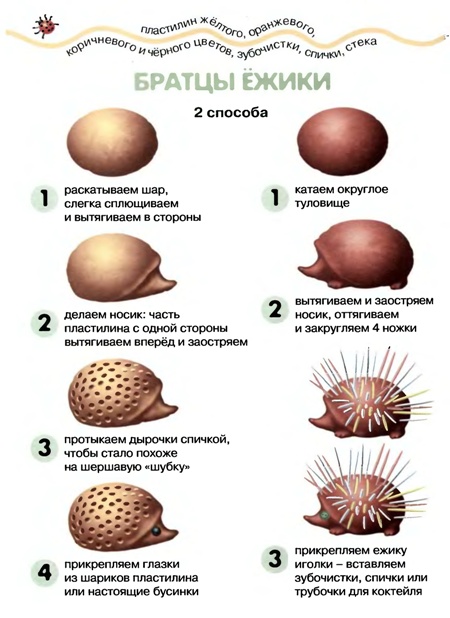 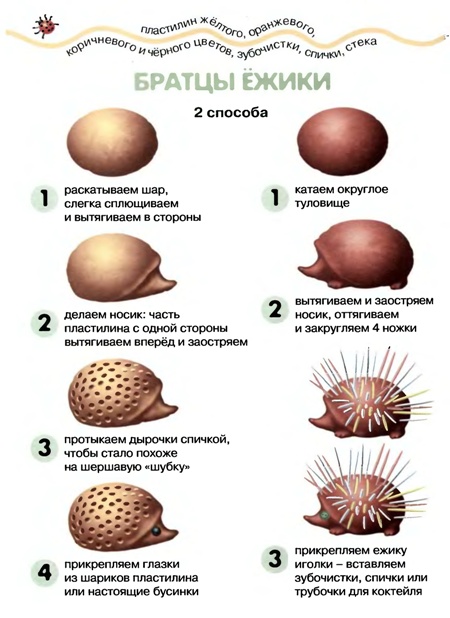 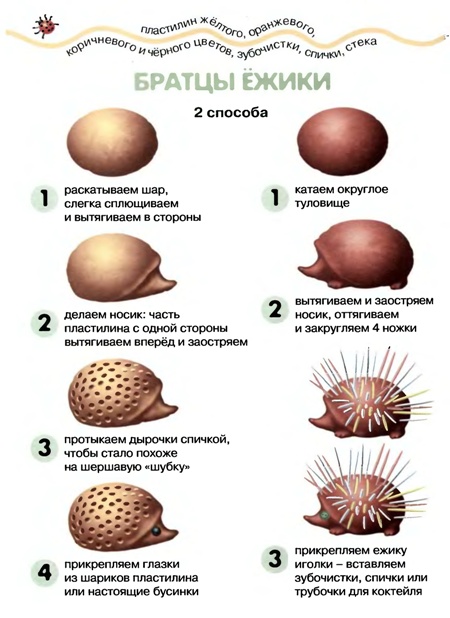 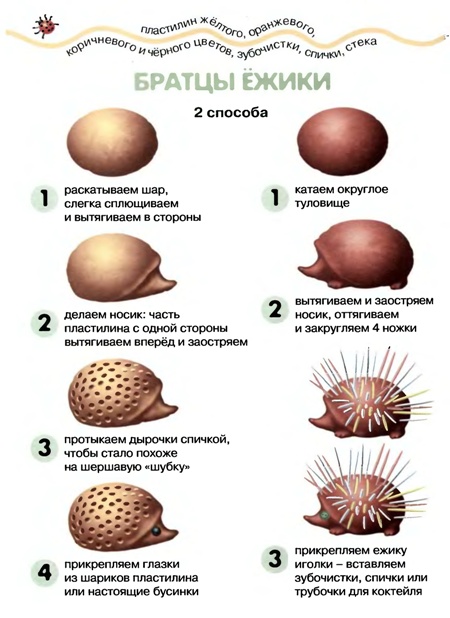 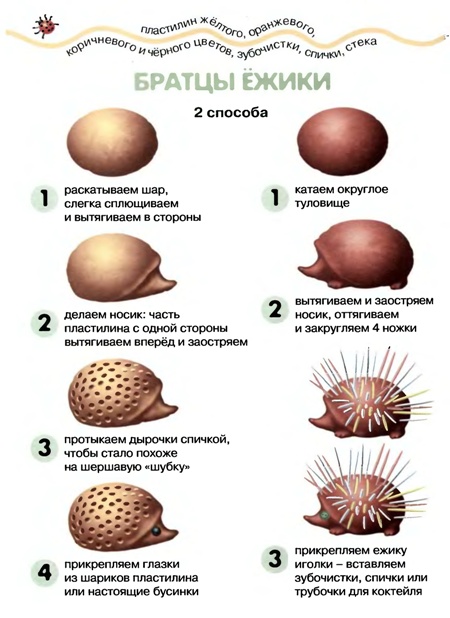 2 способа.
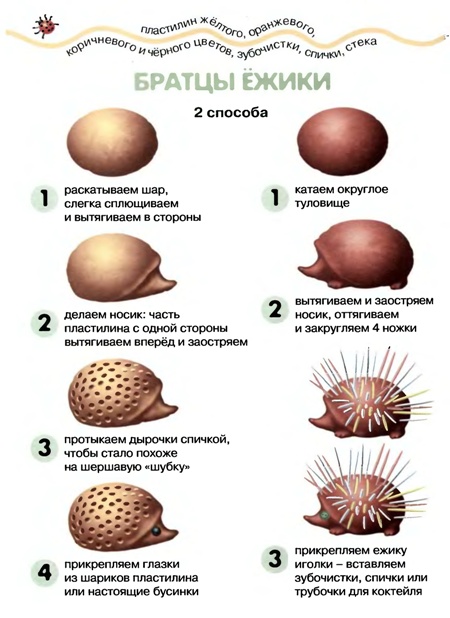 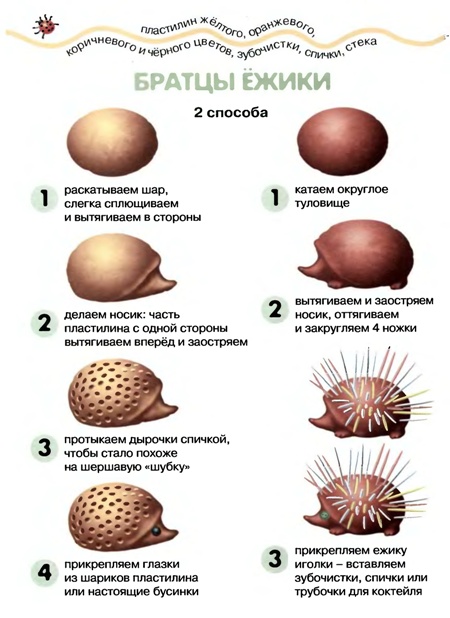 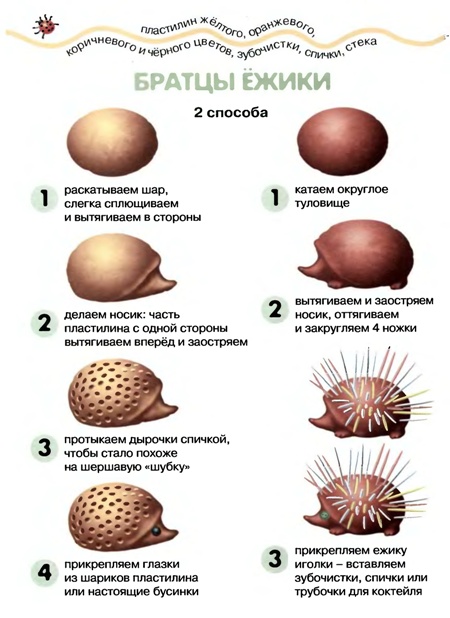 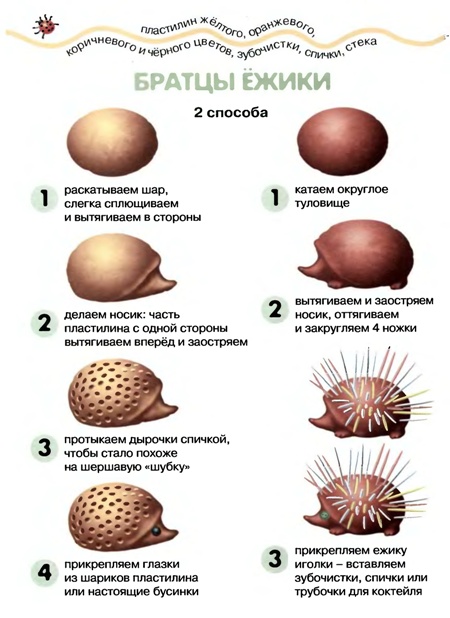 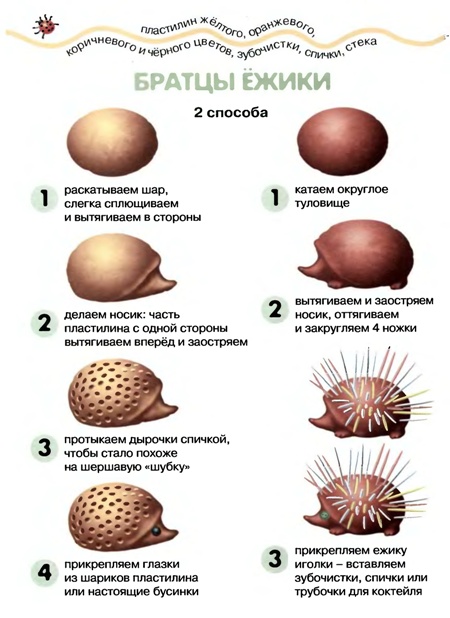 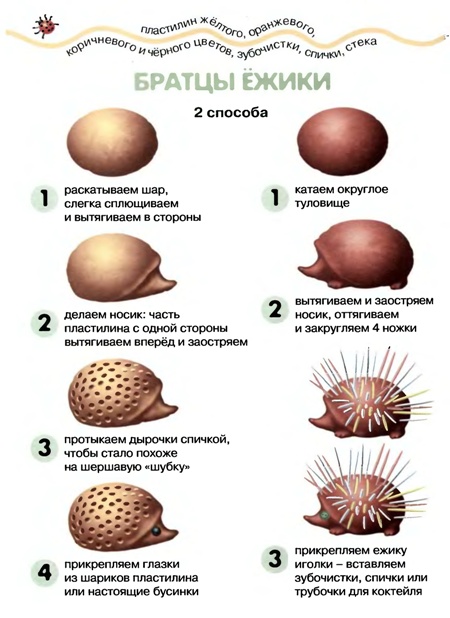 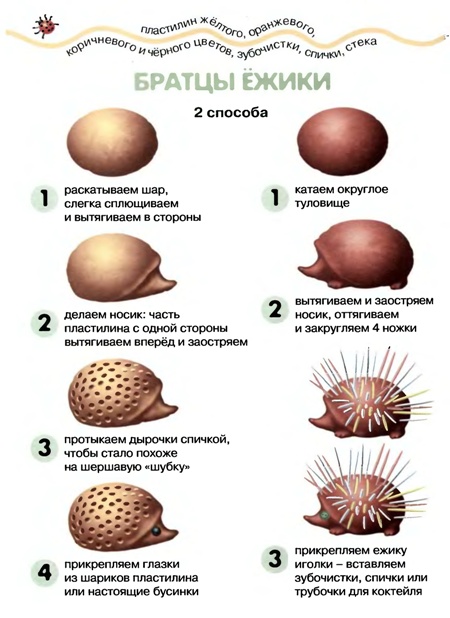 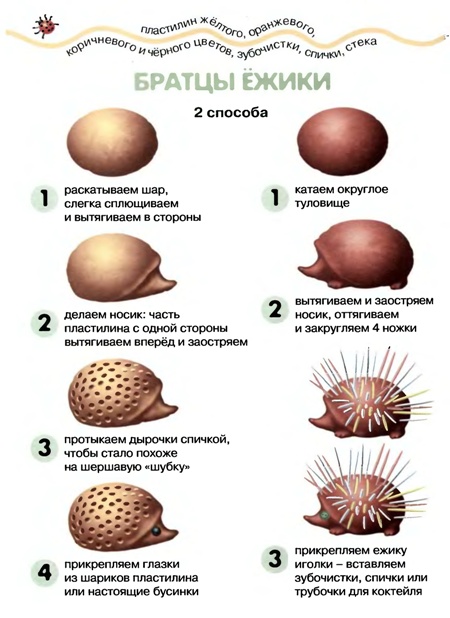 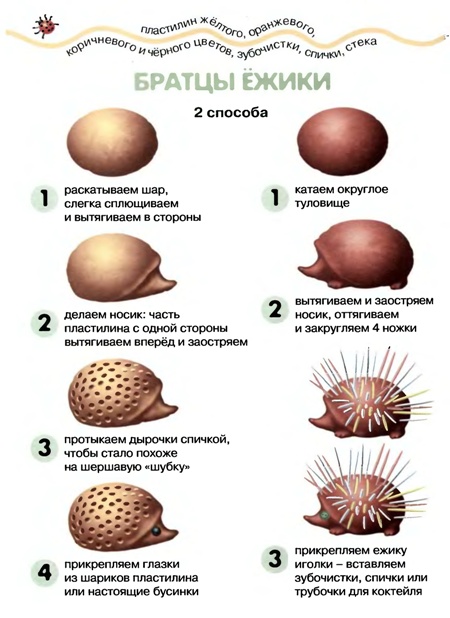 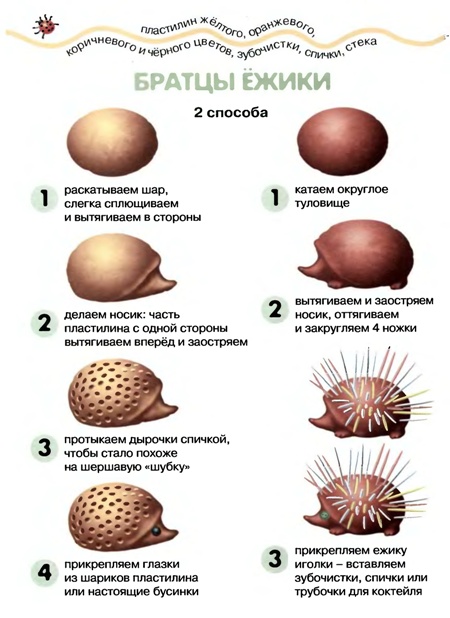 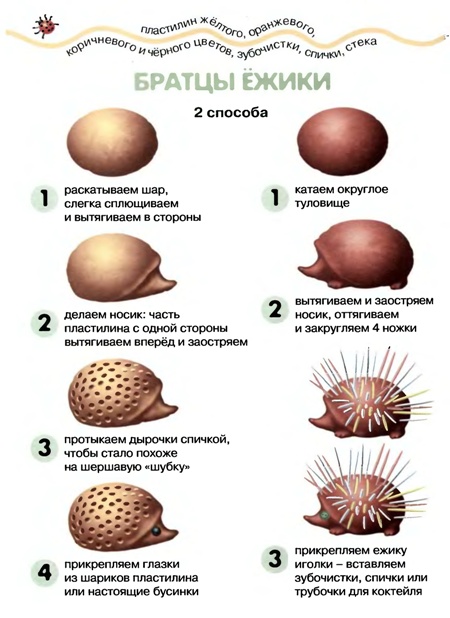 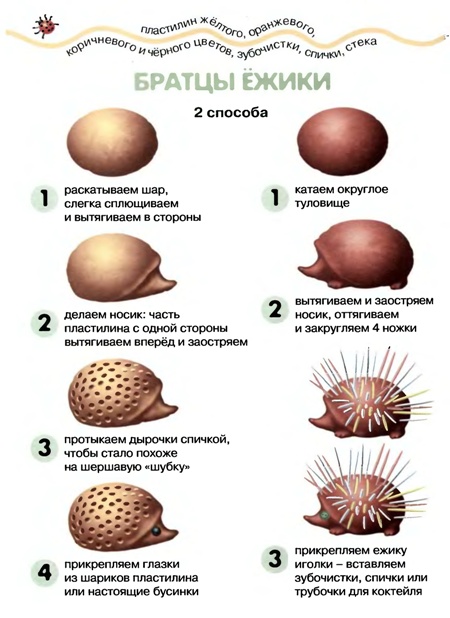 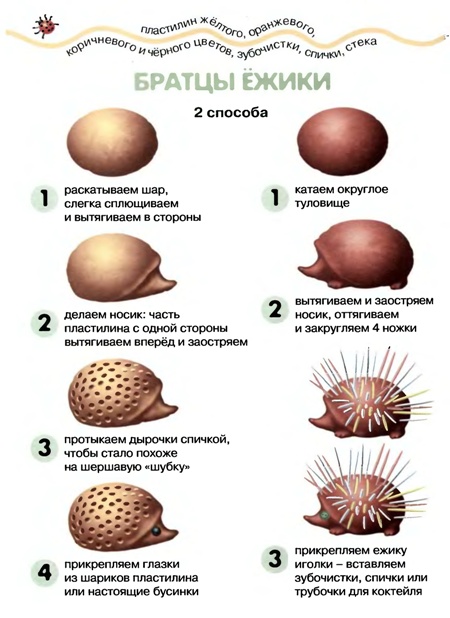 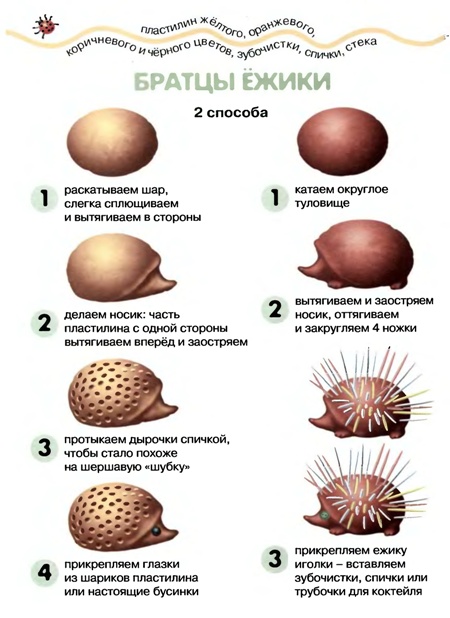